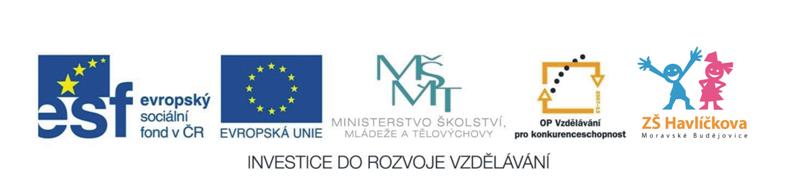 SMĚSI
Směsi
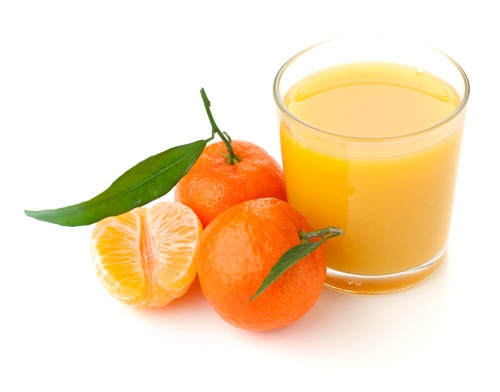 vznikají smícháním dvou nebo
    více různých chemických látek
 mezi složkami směsi nedochází 
    k chemickým reakcím
 známe směsi pevné, kapalné, plynné
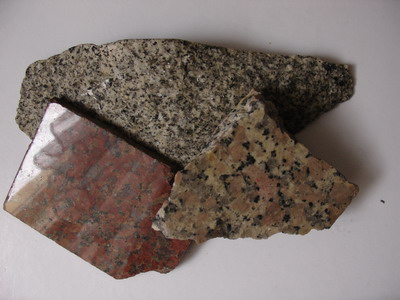 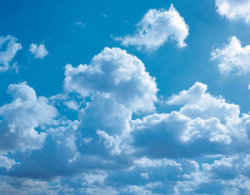 Směsi
stejnorodé

 částice směsi
  nerozlišíme
  okem, lupou ani
  mikroskopem,
  příklady:
 vzduch, bronz, 
  sladký čaj, 
  mořská voda
různorodé

 částice směsi
  můžeme rozlišit
  okem, lupou nebo
  mikroskopem,
  příklady:
 žula, písek ve vodě, 
  dým z komínů,
  olej a voda
Třídění různorodých směsí
suspenze – směs pevné látky a kapaliny 
 emulze – směs dvou kapalných látek, 
                    vzájemně nemísitelných
 pěna – směs plynné látky rozptýlené
                v kapalině nebo v pevné látce
 aerosol 
mlha – směs kapaliny
        rozptýlené v plynné látce
dým – směs pevné látky 
        rozptýlené v plynné látce
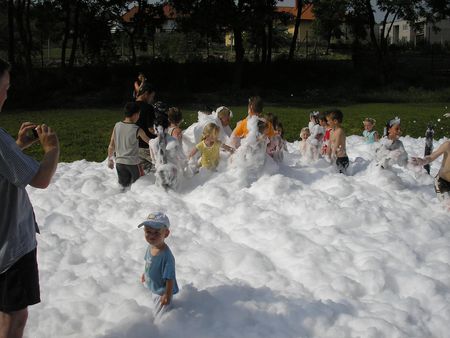 Třídění stejnorodých směsí
Stejnorodé směsi se nazývají roztoky.
Dělíme je podle skupenství:
 pevné – slitiny kovů 
 kapalné – slaná voda, líh a voda, čaj
 plynné – zemní plyn
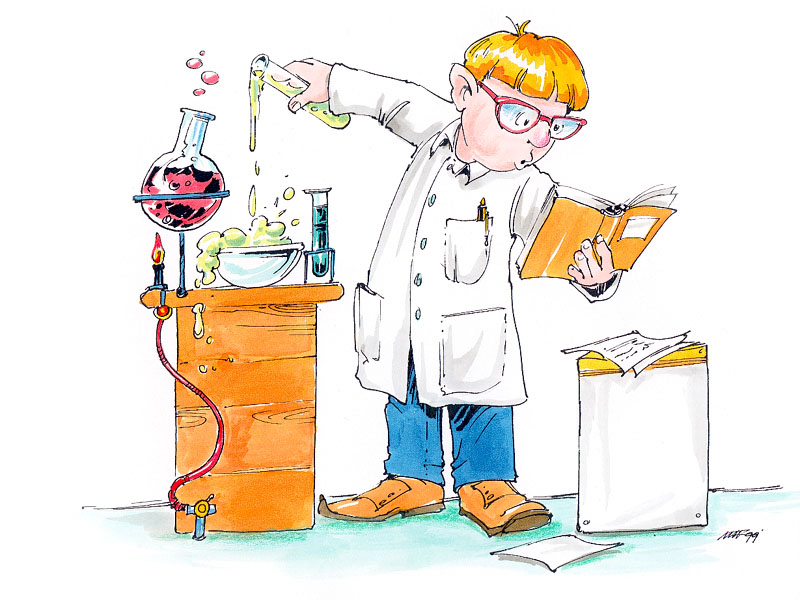 Urči, zda se jedná o různorodou nebo stejnorodou směs:
Urči, zda se jedná o různorodou nebo stejnorodou směs:
Zdroje obrázků:
http://www.trionz.co.uk/blog/wp-content/uploads/2011/02/fruit-juice-trion-z.jpg
 http://zsbohuminska.cz/wp-content/uploads/ch3.jpg
 http://nd01.jxs.cz/736/804/0aec7c49ed_46140739_o2.jpg
 http://nd01.jxs.cz/934/506/bf8690d194_36480375_o2.jpg
 http://www.termokomfort.cz/img/mraky.jpg